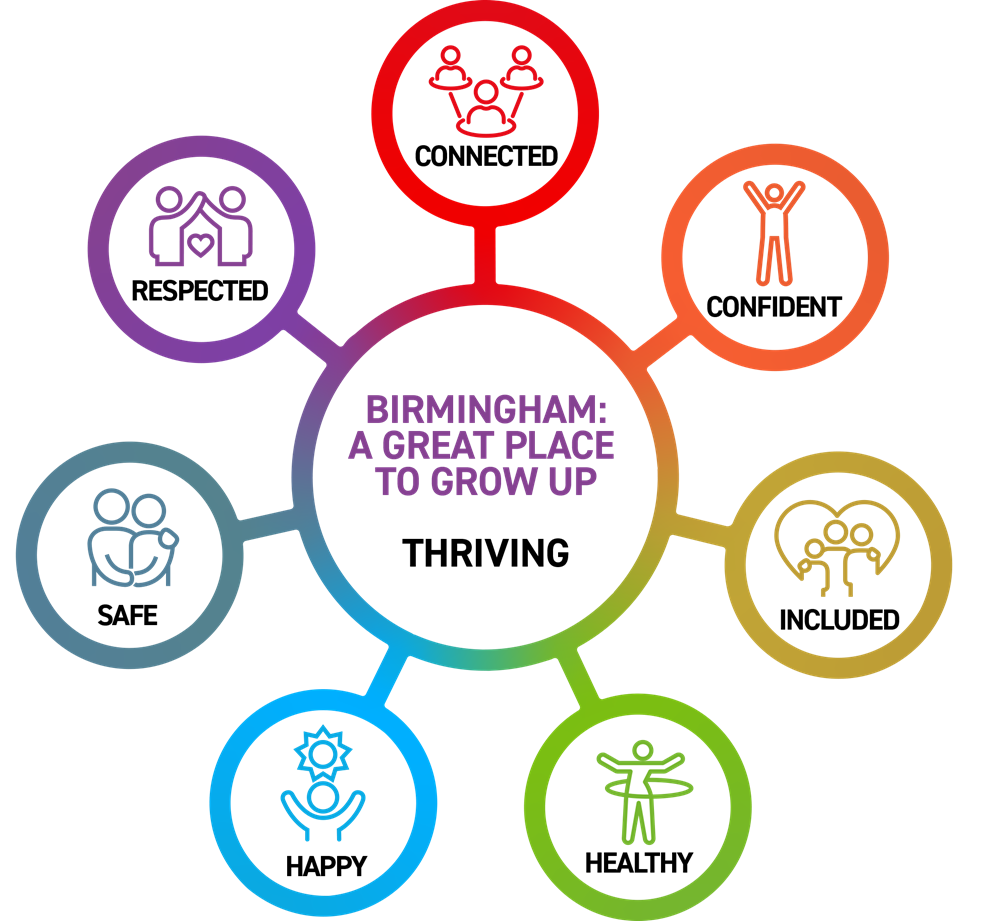 DBV Workstream 2 Webinars -
January 2025
The child must remain at the heart of everything we do.
Welcome and Agenda
Agenda 
Welcome by Helen Ellis 
Process  for feedback   -DeliveringBetterValue@birmingham.gov.uk
Brief recap of DBV programme 
Purpose of Workstream 2 
Update on current actions 
Sampling exercise activity
Next steps
Webinar Schedule – January 2025
DBV Programme – Purpose and Background
Delivering Better Value (DBV) is a DFE programme working to identify and implement local and national opportunities to improve the outcomes for children/young people with SEND and place the system on a more sustainable financial footing. 
Birmingham spends a significant proportion of its High Needs (HN) spend within the special school sector in the city. 5X more than the next largest spend. 
Compared to statistical and regional neighbours as well as other metropolitan boroughs, Birmingham supports the highest proportion of their EHCPs in Special schools as well as the lowest in Mainstream. Over 44% of EHCPs in Bham are supported in Special provision.
Financial Forecasts indicate rising expenditure over next 5 years including SEND Support Provision Plans.
More variation in cost in mainstream schools than in special 
From case reviews children would have had better outcomes if we had supported them more effectively in mainstream or resource bases instead of special.
Workstream 2 - Background
2 workstreams that have been designed and  implemented in parallel
WS1 Developing a shared understanding across the local area including schools and settings about what needs can, and should, be met in mainstream, Resource Bases  and  special schools, in line with the expectations of the national SEND and AP Improvement Plan 2023
WS2 Reviewing funding (HNF)  arrangements, including SEND Support Provision Plans SPPs, to ensure that there is clarity for schools and settings about how much money they will receive for each pupil and how the decision regarding funding has been made
Workstream Action Plan – current steps
HNF Top Up Funding Analysis – the context
What the local area partnership have been telling us
Current
Needs Led 
“Top Up” Element 3 a key funding stream in the HN spend
Two different main resource allocations models for mainstream Inc. RBs and special – Ranges/Support Units and Banded Funding 
Mainstream schools receiving HN (contribution top up) in addition to Element 1 and 2 funding for pupils. RBs receive place funding
Special schools fully funded by HN
Additional funding arrangements within individual schools e.g. bespoke commissioning, ESN 
Via SSPPs the LA is using HN to give additional funding to pupils  without EHC Plans
Funding focus should be on the pupils’ needs not schools 
Not transparent
Inconsistent 
Locality variance 
Lack of clarity about what can be spent
Outdated banded descriptors
Disconnect between the 2  RAS models
Clarification of what should be ordinarily available via OAG  . What is the universal offer within the special school sector and the relationship with the banded model.
Baseline Data Analysis
Analysing all the Element 3/Top Up funding that goes into Special Schools, Mainstream Schools and Resource Bases, down to per pupil level

Includes all additional funding on top of basic Element 3 

Total Element 3 forecast spend in 2024/25 financial year is £107million (September 2024)

The 3 sectors focused on for the modelling equate to 70% of total EHCPS within Birmingham

This data analysis will then form our sample selection using trends identified
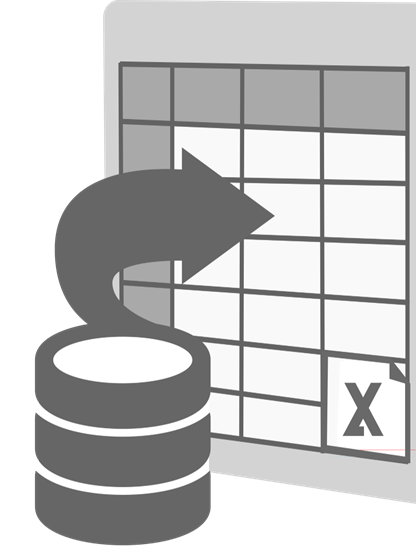 Sampling Analysis
Purpose to see how the available funding is being spent to deliver provision for children and young people in their setting.

Sample selection will be informed by the trends identified in the data analysis 

Sample selection of  800 approximately 10%. Not all schools may be selected however the sample profile will be reflected of all the trends across the city. 

Data collection spreadsheets will be sent to  the identified schools week commencing the 20th January 2025

Deadline for these to be returned is 7th February 2025

Please only return the spreadsheet
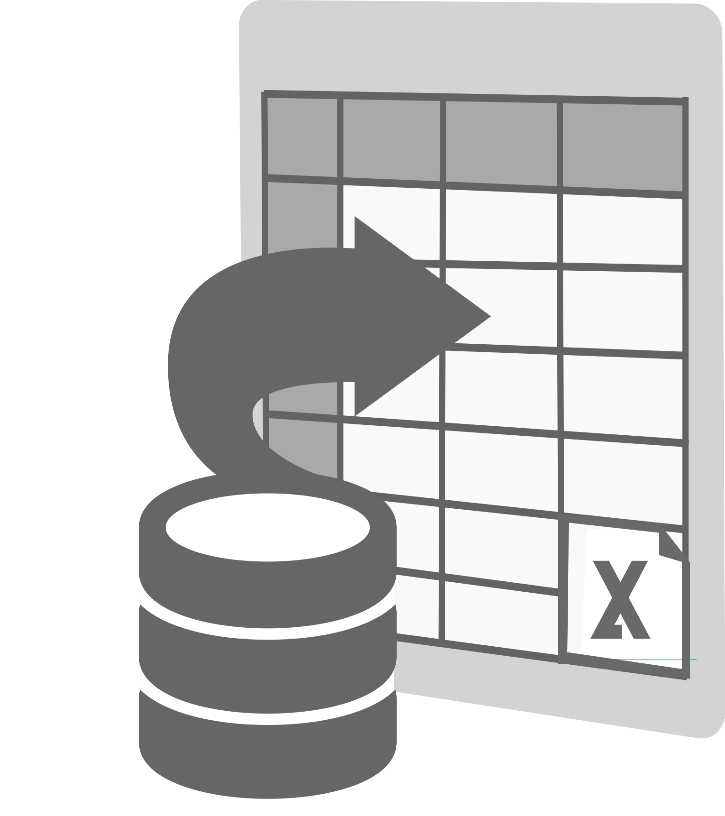 Sample Questionnaire - Special
Sample Questionnaire - Mainstream
Next Steps
Questionnaires and FAQs for sampling analysis issued w/c 20th January
Deadline for responses from schools is 7th February
Clarifications by Finance Lead completed by 19th February
Analysis of spend sampling exercise data  3rd-31st March
Sampling exercise results shared with steering groups-April 
Revised top up funding arrangement options development-April
Consultation and re-drafting of options and related activities -May-June
Ready for approval process/sign off-July
Agreed roll out of revised framework-September 25-March 2026
Thank you!
Thank YouPlease Submit Your Questions To:DeliveringBetterValue@birmingham.gov.uk